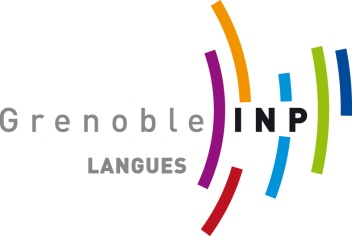 T
Domi
knows
Print boards on A3
I
Z
General game rules : Based on dominoes: choose appropriate modes/boards
You can stick dominoes next to words that contain the same sounds.
3 boards for 3 levels.
Easy level : OPEN MODE.
Medium level : HOP MODE.
Hard level: SHUFFLE MODE.
 Optional: a dictionary, board or dice/extra cards to go with it and extra points, constraints, etc …(develop your own ideas  see VARIATIONS rules)
Suggested points system: example “ARRANGE” 
(“STRANGE” added = 3C+1D=5 points)
10 points – (H)homonym
1 point per (C)consonant or (V)vowel.
2 points per (D)diphthong.
3 points per (T) triphthong.
Teacher tip: Making the game harder
Medium level : at least 2 sounds common to both words
Hard level: at least 3 sounds of which one must be a vowel.
Props : 
A4 + pencil.
Dice and/or board + dictionary optional.
Pawns. Rubbers.
IPA chart
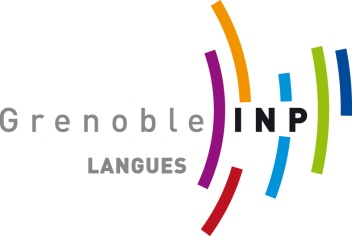 T
Domi
knows
OPEN 
PLAY MODE
RULES
I
Z
Game play : OPEN MODE (EASY) 2-4 players.
Decide if dictionaries are allowed depending on student levels.
Length of game : 5-8 minutes.
Each player/pair/team receives 5-10 words to start. 
One word to be put down per turn.
Cards must be placed next to common sounds
Vertical or horizontal accepted.
When the board is full you can place words on top of one-another*
Diagonal not accepted 
Youngest player starts or roll a dice to decide.
Play clockwise and amass points..
Hide words from opponents.
If you can’t play you pick up another domino.
Games ends when a player has no dominoes left or the board is full*(except for advanced players).
Winner= player/team  with the most points.
* If not sure on sounds ask the teacher for help.
Props : 
A4 + pencil to note down points.
Dice and/or board + dictionary optional.
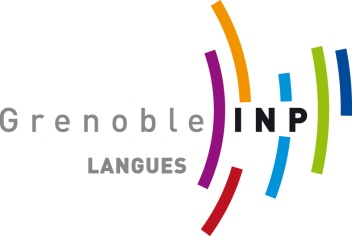 T
Domi
knows
HOP 
Mode
RULES
I
Z
Game play : HOP MODE (MEDIUM) 2-4 players  Length of game : 5-8 minutes.
Decide if dictionaries are allowed depending on student levels.
Each player/pair/team receives 5-10 words (domiknows) to start – remaining cards on central pile.
Objective  : get your pawn from the orange bank to the green bank first by hopping on the sounds that correspond to your cards.
One card used per round – your pawn* moves onto that sound.
Any direction accepted.
Begin by turning over 3 of your cards.
If you can play do so when it is your turn. If you can’t you miss a go
and turn over a new card from your pile. If you have no more cards pick
one from the central pile.
Youngest player starts or roll a dice to decide -Play clockwise
If you can’t play you pick up another domino.
Games ends when a player has no dominoes left or the board is full*(except for advanced players).
Winner= player/team  that gets pawn(s) to the green bank first.
If not sure on sounds, vote or ask the teacher for help.
Props : 
A4 + pencil to note down points.
Dice and/or board optional.
Pawn + dice
* You can make the game difficult by having more than one pawn per player-pair-team or 3-4 crossings in order to win.
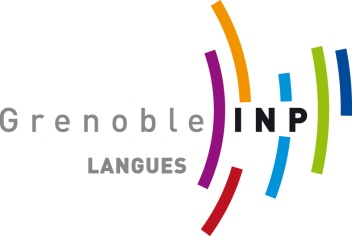 T
Domi
knows
Shuffle 
MODE
RULES
I
Z
Game play : SHUFFLE MODE (HARD) 2-4 players.
Decide if dictionaries are allowed depending on student levels.
Length of game : 5-8 minutes.
Each player/pair/team receives 5-10 words to start. 
One word to be put down per turn.
Cards can only be played if they contain at least one common sound with all surrounding words. sounds
Vertical or horizontal accepted.
When the board is full you can place words on top of one-another*
Diagonal accepted
Youngest player starts or roll a dice to decide.
Play clockwise.
Hide words from opponents.
If you can’t play you pick up another domino.
Games ends when a player has no dominoes left or the board is full*(except for advanced players).
Winner= player/team  with the most points.
* If not sure on sounds ask the teacher for help.
Props : 
A4 + pencil to note down points.
Dice and/or board + dico optional.
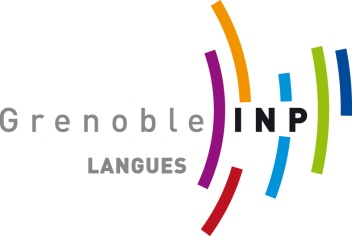 T
Domi
knows
Variation
RULES
I
Z
Duo clash: 2 players only.
Speed clash: on any board but students play their cards as fast as they can without ‘turns”.
Slam clash: use open or shuffle board – students choose words freely (or from a set list from the teacher), write them down on the game board (paper photocopies needed) and in turn  have to find other words ( ex: set time limit :within 10 seconds..) that have similar sounds (1,2 or 3 common sounds depending on level).
Vowel clash: use the columns on the “OPEN” board – teacher calls out a vowel sound and students have to fill up their column with corresponding words – they are not allowed to write the same words as the others.
Word association: using NEW words (not those supplied) students place/write a word on the game board (paper photocopies needed) . Objective : put another word next to it which is associated. (Ex: Dog: add bone). Students “vote” if they don’t agree.
Sentence builder: students place-write words that they must use to form sentences. Difficulty can be varied according to the number of words that must be used or associated on the board (minimum 2, maximum 4 touching words).
Image association: you print out images instead of words. a)same as word association b) locate objects, associated adjectives etc with common sounds.
Grammar clash: using any grammatical elements (prepositions, tenses, articles, modals etc..) students place/create sentences and fill up or cross the board thanks to correct answers.
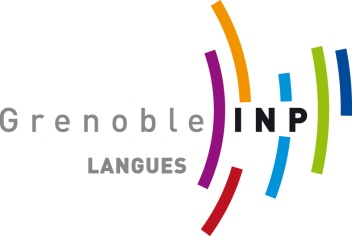 Domi
knows
OPEN 
PLAY MODE
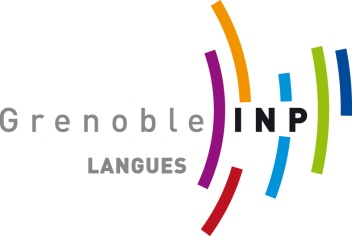 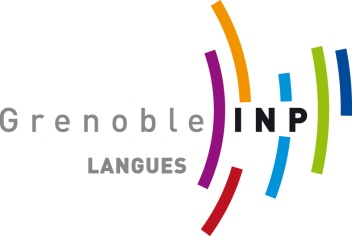 Domi
knows
Shuffle 
MODE
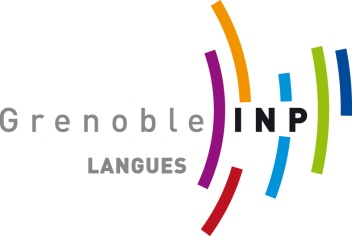 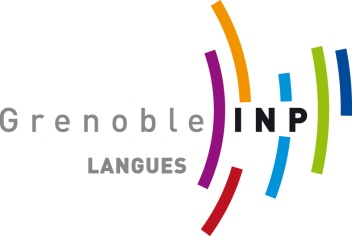 Domi
knows
HOP 
mode
ə
e
θ
i:
aɪ
p
t
ʧ
f
ʃ
ɪd
ð
r
ɪ
v
ʤ
ʊ
b
tə
u:
d
aɪə
ɪə
z
ɫ
aʊ
ən
eɪ
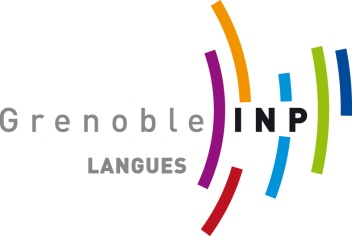 finish
start
ɔɪə
eə
aʊə
ɜ:
ɑ:
w
ɔ:
ʔ
ŋ
ʊə
kw
h
ɔɪ
n
eɪə
əʊ
j
ʒ
æ
ɪz
s
m
ʊə
ʌ
l
ʃən
i
ju:
Master recto-verso print copy
layer
aired
scarce
wire
fare
beard
wierd
pure
royal
paid
face
lower
tour
loyal
hour
power
hike
fine
void
rage
rower
loud
bough
pole
share
chair
load
most
Master recto-verso print copy
domi
domi
domi
domi
domi
domi
domi
knows
knows
knows
knows
knows
knows
knows
domi
domi
domi
domi
domi
domi
domi
knows
knows
knows
knows
knows
knows
knows
domi
domi
domi
domi
domi
domi
domi
knows
knows
knows
knows
knows
knows
knows
domi
domi
domi
domi
domi
domi
domi
knows
knows
knows
knows
knows
knows
knows
this
these
those
thunder
then
the
thought
domi
domi
domi
domi
domi
domi
domi
knows
knows
knows
knows
knows
knows
knows
sought
den
zen
south
think
sink
fire
domi
domi
domi
domi
domi
domi
domi
knows
knows
knows
knows
knows
knows
knows
acquire
bill
pill
spill
hire
liar
stay
domi
domi
domi
domi
domi
domi
domi
knows
knows
knows
knows
knows
knows
knows
question
man
pan
women
queen
frequent
pin
domi
domi
domi
domi
domi
domi
domi
knows
knows
knows
knows
knows
knows
knows
shy
children
child
sheild
ship
sheep
cloud
domi
domi
domi
domi
domi
domi
domi
knows
knows
knows
knows
knows
knows
knows
bow
cow
know
no
pound
how
bough
domi
domi
domi
domi
domi
domi
domi
knows
knows
knows
knows
knows
knows
knows
gun
earn
burn
fern
gone
gain
learn
domi
domi
domi
domi
domi
domi
domi
knows
knows
knows
knows
knows
knows
knows
rain
reign
feign
blame
main
man
mane
domi
domi
domi
domi
domi
domi
domi
knows
knows
knows
knows
knows
knows
knows
born
taught
fought
caught
torn
lawn
boat
domi
domi
domi
domi
domi
domi
domi
knows
knows
knows
knows
knows
knows
knows
nought
pit
sit
site
coat
caught
sight
domi
domi
domi
domi
domi
domi
domi
knows
knows
knows
knows
knows
knows
knows
mute
mutt
money
knee
route
flute
meal
domi
domi
domi
domi
domi
domi
domi
knows
knows
knows
knows
knows
knows
knows
seal
keel
room
broom
feel
reel
soon
domi
domi
domi
domi
domi
domi
domi
knows
knows
knows
knows
knows
knows
knows
bowl
whole
hole
mole
cower
tower
pole
domi
domi
domi
domi
domi
domi
domi
knows
knows
knows
knows
knows
knows
knows
put
putt
butt
cut
shoal
push
cute
domi
domi
domi
domi
domi
domi
domi
knows
knows
knows
knows
knows
knows
knows
father
canyon
new
knew
house
course
thigh
domi
domi
domi
domi
domi
domi
domi
knows
knows
knows
knows
knows
knows
knows
ship
sheep
flower
shower
cheap
chip
our
domi
domi
domi
domi
domi
domi
domi
knows
knows
knows
knows
knows
knows
knows
main
know
zen
bough
sought
queen
child
domi
domi
domi
domi
domi
domi
domi
knows
knows
knows
knows
knows
knows
knows
children
south
sink
fear
fire
den
fair
domi
domi
domi
domi
domi
domi
domi
knows
knows
knows
knows
knows
knows
knows
but
stall
stale
shall
fare
thy
shell
domi
domi
domi
domi
domi
domi
domi
knows
knows
knows
knows
knows
knows
knows
rat
son
mill
mile
wrote
rate
male
domi
domi
domi
domi
domi
domi
domi
knows
knows
knows
knows
knows
knows
knows
sell
sail
sale
kill
male
mall
keel
domi
domi
domi
domi
domi
domi
domi
knows
knows
knows
knows
knows
knows
knows
chip
cheap
she
glade
fill
fell
glad
domi
domi
domi
domi
domi
domi
domi
knows
knows
knows
knows
knows
knows
knows
pond
now
bile
bill
clad
who
lair
domi
domi
domi
domi
domi
domi
domi
knows
knows
knows
knows
knows
knows
knows
pile
peel
spill
tot
pine
acquaint
bought
domi
domi
domi
domi
domi
domi
domi
knows
knows
knows
knows
knows
knows
knows